Figure 3 Kaplan–Meier estimates of the rate of death or hospitalization for heart failure, according to change in left ...
Eur Heart J, Volume 30, Issue 1, January 2009, Pages 56–65, https://doi.org/10.1093/eurheartj/ehn499
The content of this slide may be subject to copyright: please see the slide notes for details.
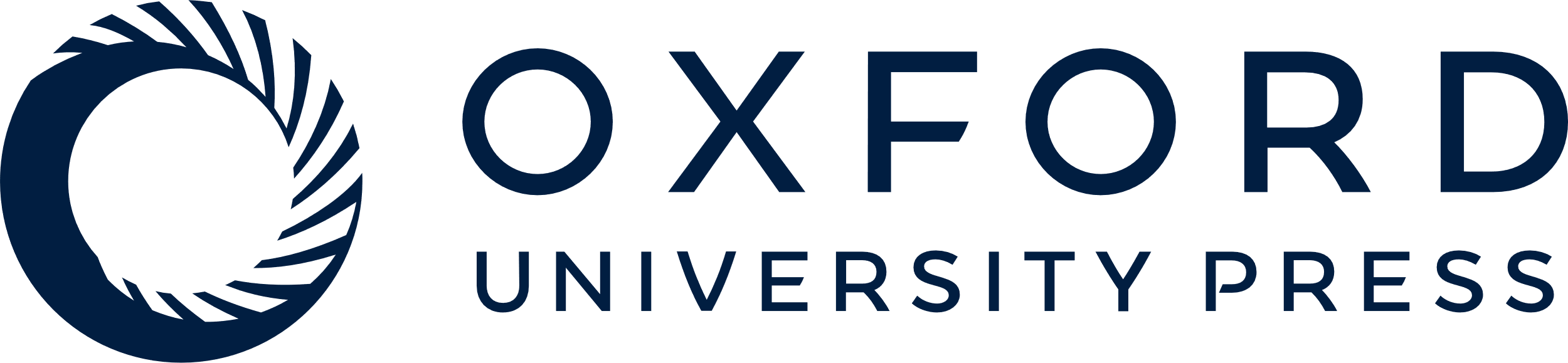 [Speaker Notes: Figure 3 Kaplan–Meier estimates of the rate of death or hospitalization for heart failure, according to change in left atrial volume index from baseline to 1 month. HF, heart failure; LAVi, left atrial volume index. The analysis was restricted to patients who survived to more than 1 month.


Unless provided in the caption above, the following copyright applies to the content of this slide: Published on behalf of the European Society of Cardiology. All rights reserved. © The Author 2008. For permissions please email: journals.permissions@oxfordjournals.org]